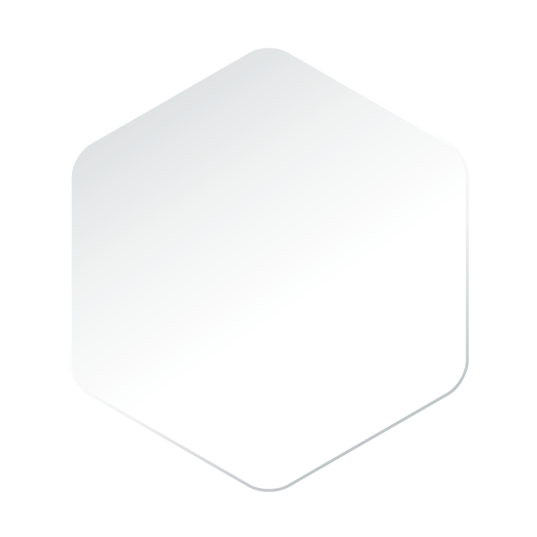 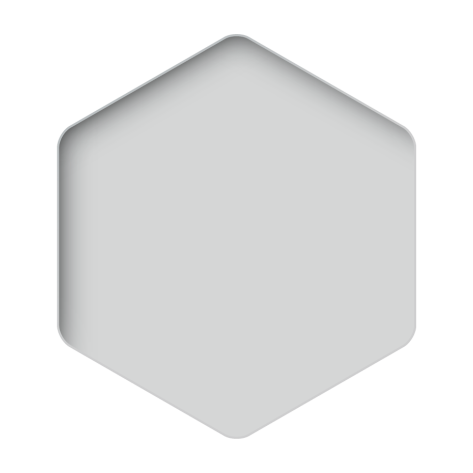 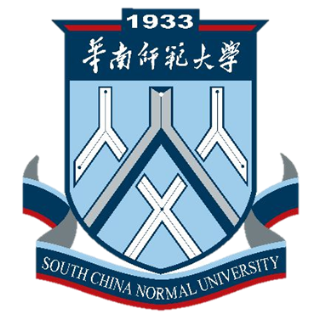 2021年冬季毕业研究生档案整理工作
相关事项
研究生院   2021年12月
目录
一、总 体 步 骤
二、档 案 整 理
三、档 案 查 询
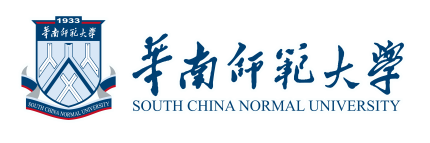 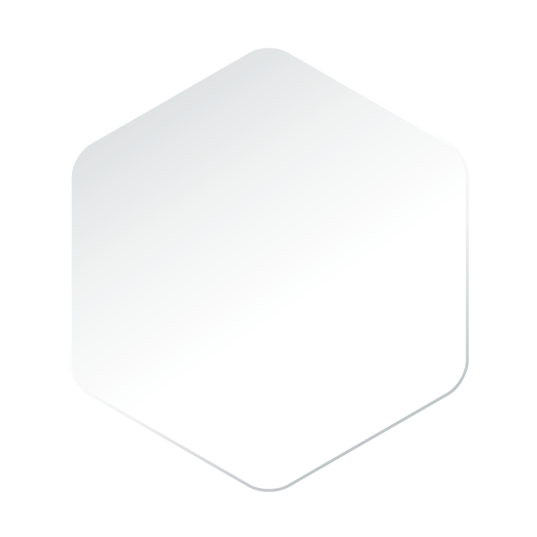 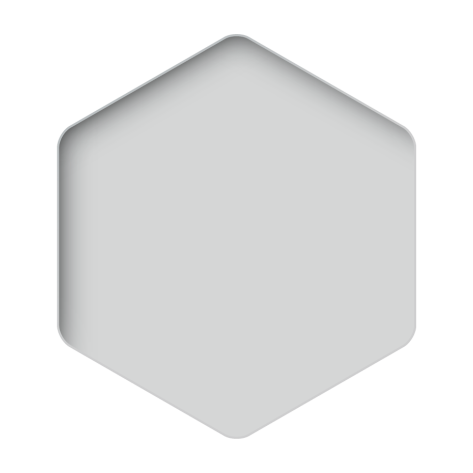 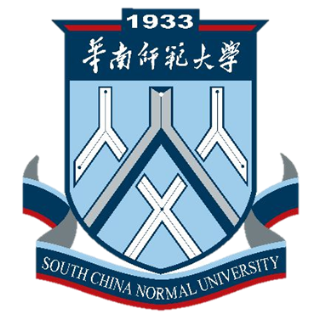 一、总体步骤
一、总体步骤
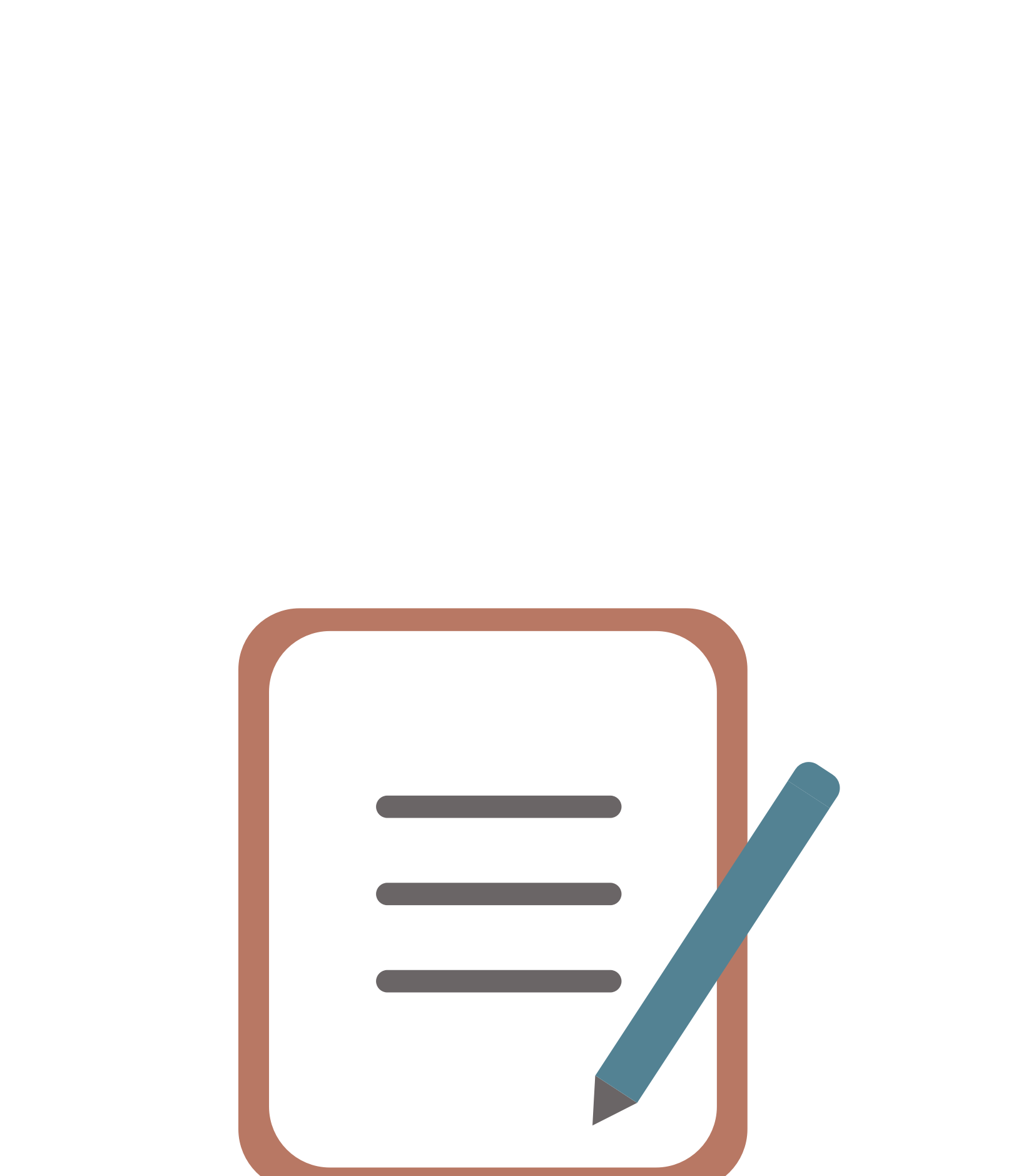 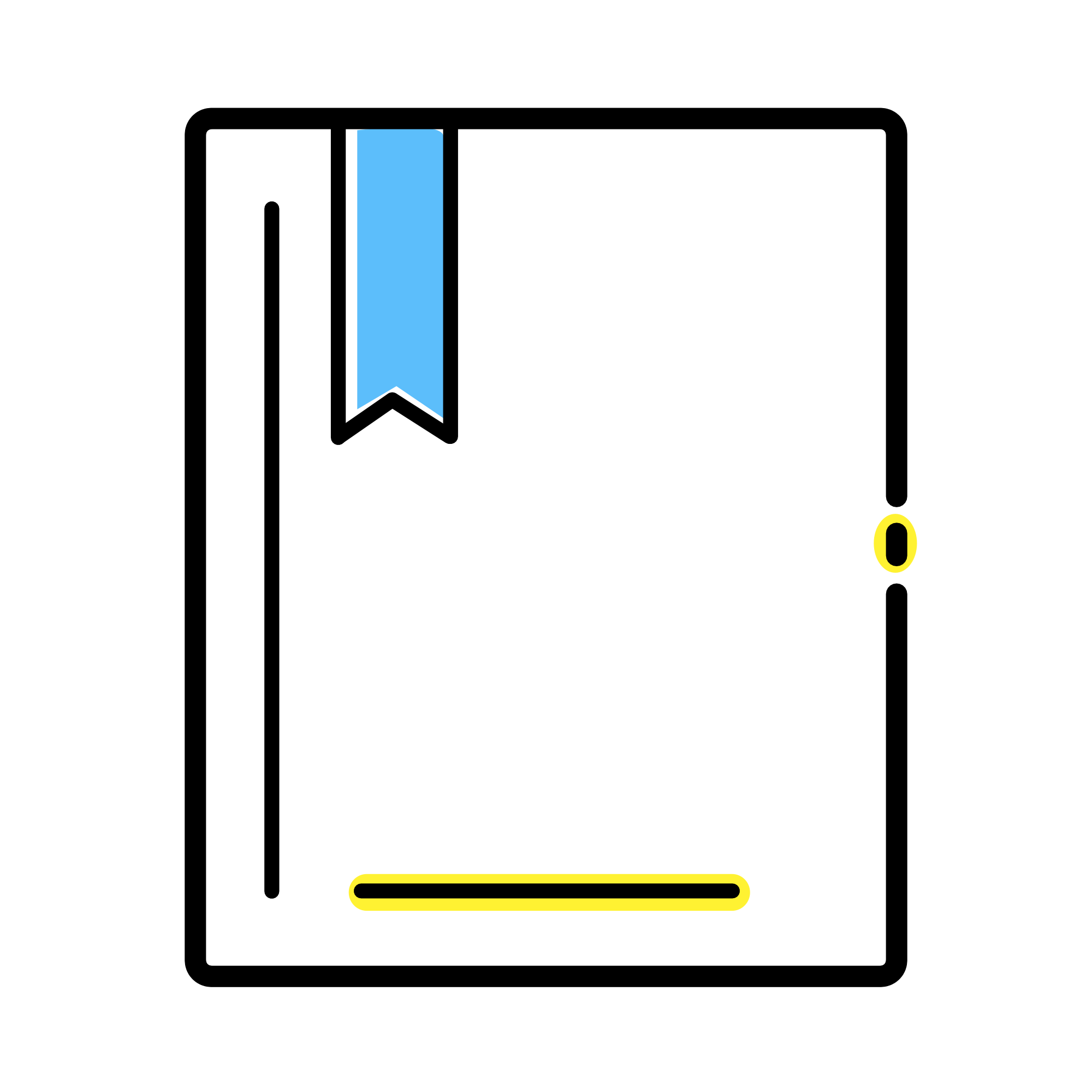 +
=
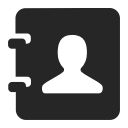 管理办存放的材料
各学院与各部门提供的材料
毕业生完整的档案
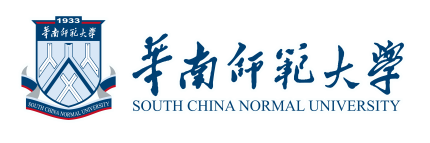 一、总体步骤
第三步：交寄工作
第二步：现场整理工作
第一步：前期准备
分类、排序、档案交寄
审核材料是否齐全
分类、排序、入档、
密封
准备入档材料
填写交寄登记表
确认交寄地址
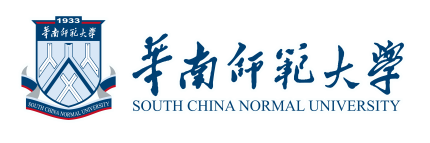 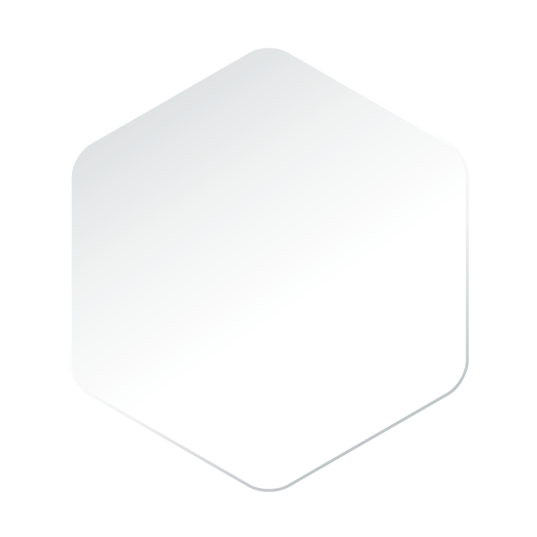 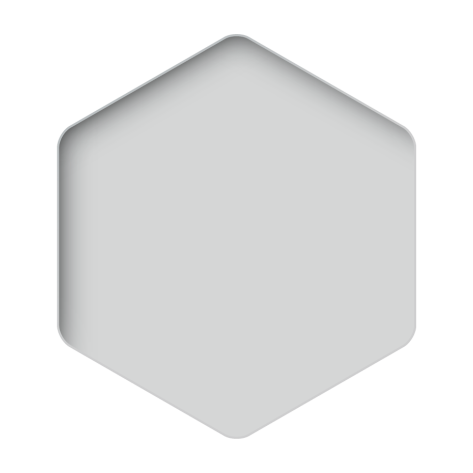 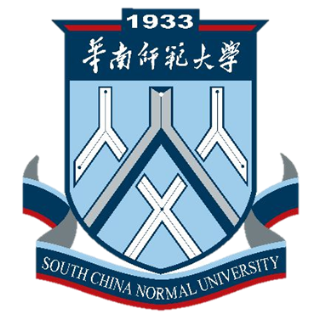 二、档案整理
前期准备
（一）
（二）
整理环节
注意事项
（三）
二、档案整理
1、准备工作
2、准备归档材料
1、现场整理工作
2、后期整理工作
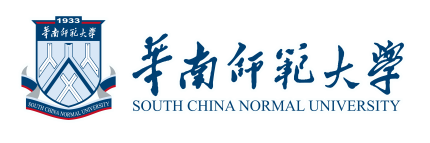 二、档案整理
准备工作
前 期 准 备
准备归档材料
二、档案整理——前期准备
12月31日前，各学院领取
档案邮寄单、档案转递存根、《毕业生研究生登记表》（每生一式两份）
12月31日前，各学院提交
1、《XX学院2021年冬季毕业生档案交寄信息表》（附件1）
2、《2021年冬季毕业生〈毕业登记表〉汇总表》（附件2）
3、纸质版《毕业生登记表》（每生一式两份，分开整理打包，按汇总表（附件2）顺序对应排列）详见：整理档案通知公告链接
（纸质版材料交至各校区管理办，电子版发至邮箱：scnuyjsgl@163.com）
1月4日至7日
各学院预约档案整理具体时间
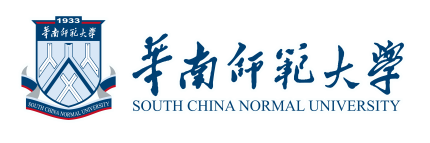 二、档案整理——前期准备
1.   准备工作
核查毕业生原档案实际保管情况（由管理办完成）
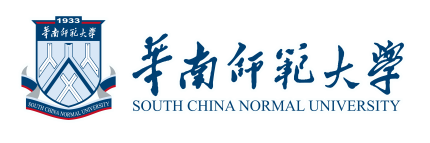 二、档案整理——前期准备
1.   准备工作
（1）毕业生登记表领取、填报
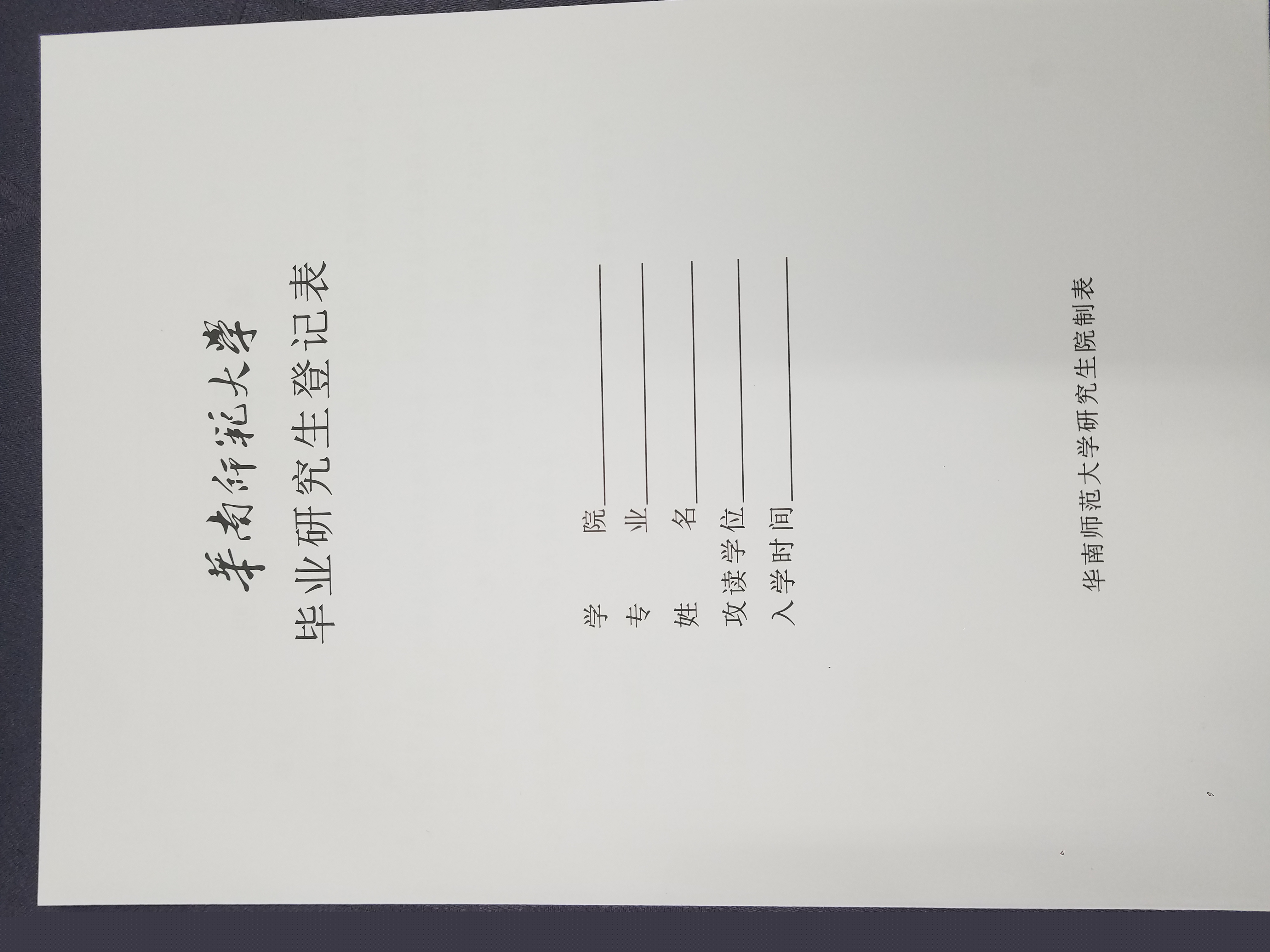 领取纸质版毕业生登记表（一式两份）并下发学生填写，暂由学院保存，待整理当天带至现场。一份交由研究生院转至大学城档案馆，一份学院放入学生档案
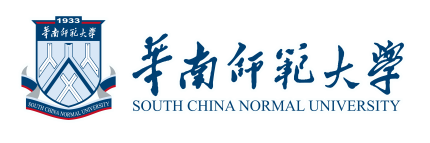 二、档案整理——前期准备
1.   准备工作
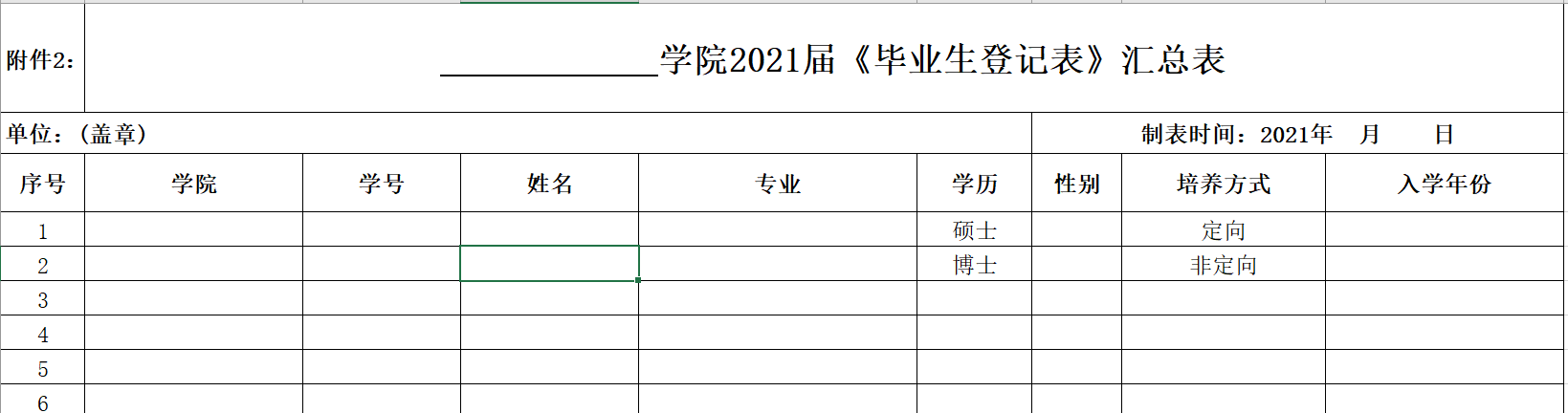 （1）毕业生登记表领取、填报

        12月31日前，各学院提交电子版，纸质版可整理档案当日带至现场提交给管理办
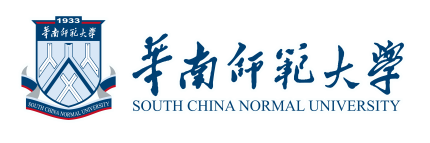 二、档案整理——前期准备
（2）填报毕业生档案交寄信息表
1.   准备工作
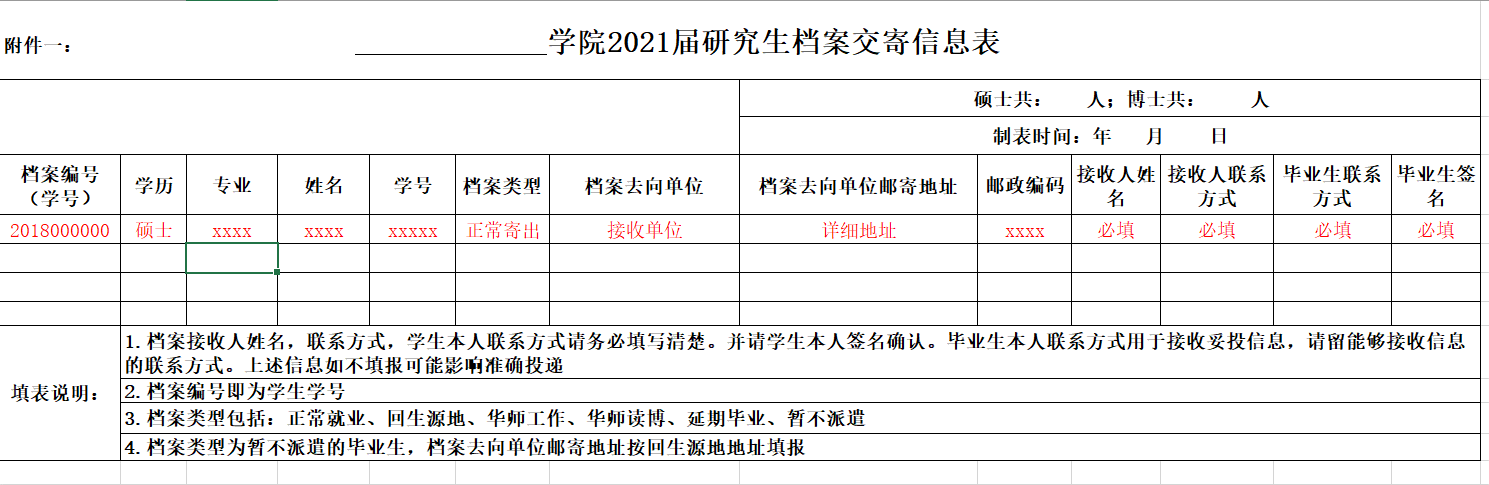 ①电子版：12月31日前发送到管理办邮箱
②纸质版：要求毕业生签名确认并加盖学院公章，后交至各校区管理办。
③此表包括本学院2021年冬季所有毕业生的去向信息
请学院务必提醒学生注意核实档案接收地址，并对自己签名核对过的地址负责。
二、档案整理——前期准备
1.   准备工作
（2）档案交寄信息表地址填写注意事项
① 档案交寄地址以就业派遣去向为依据。
② 档案一般寄到报到证主管单位的档案管理部门（机构），如果报到证有备注单位，看是否要求寄到具体单位，同时要看具体单位是否有人事接收权，若具体单位无人事接收权，档案仍寄到主管单位。
③申请暂不派遣的毕业生在申请暂不派遣期间如需寄送档案，应以学院为单位上报档案接收地址，由管理办统一寄送。
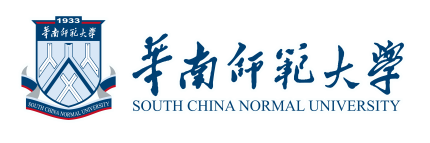 二、档案整理——前期准备
2.   准备归档材料
材料分两类：必要材料和其他材料
必要材料
√原档案材料 （不含定向生）    √研究生报名表
√研究生学籍表                         √毕业研究生登记表
√学位申请表及学位授予决议书
√研究生中英文成绩单
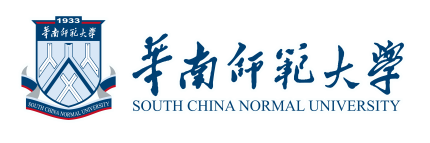 二、档案整理——前期准备
2.准备归档材料
其他材料
就业通知书（电子报到证打印版）
党（团）员档案
奖惩记录、违纪处罚通知
定向（委培）研究生的毕业证、学位证 
 实践报告及考核评价表（专业学位）
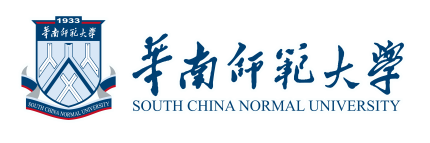 二、档案整理
整理工作时间
现场整理工作
整 理 环 节
后期整理工作
二、档案整理—整理环节
整理工作时间
1月4-7日以学院为单位进行2021年冬季毕业生档案现场整理
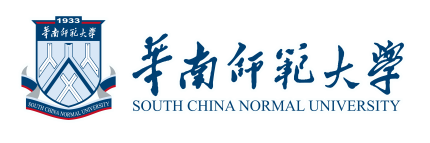 二、档案整理—整理环节
现场整理工作
        步骤1：
学院提前与研究生院预约整档具体日期，
当天带齐所需归档的材料到研究生院（具体材料见上文）
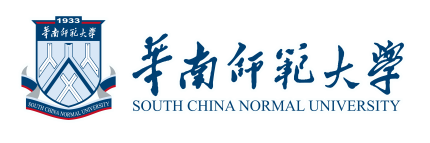 二、档案整理—整理环节
步骤2：
从管理办领取并核对清楚毕业生档案数量、领取研究生录取登记表（硕士）、研究生报考登记表（博士），和管理办做好交接登记
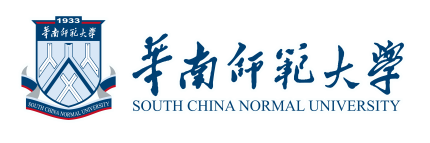 二、档案整理—整理环节
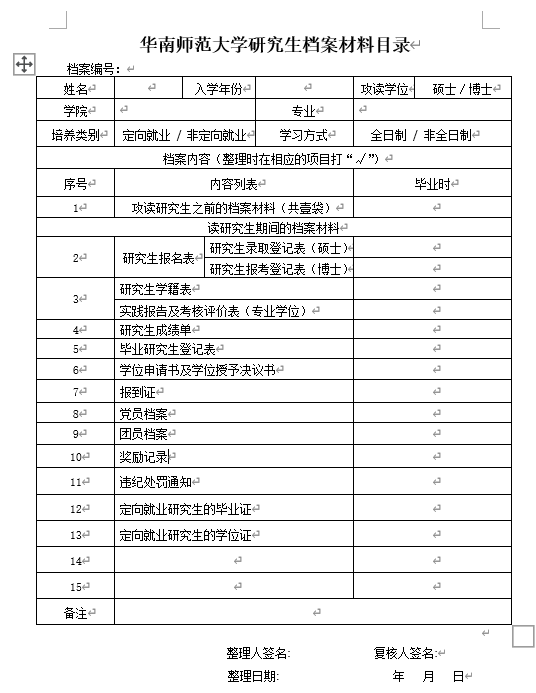 步骤3：
检查学生档案材料是否齐全，将学生材料入档，千万注意——不要张冠李戴！
二、档案整理—整理环节
步骤4：
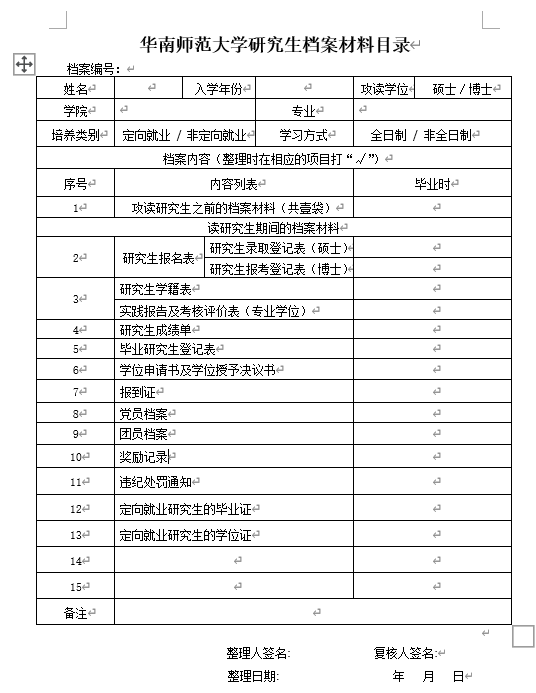 填写档案材料目录（以2021版本为准），对照入档材料勾画相应的内容（若无相应内容，在“其它材料”一栏中补充）。每人一式三份，一份放档案里面，一份贴档案外面，一份交由学院保管
二、档案整理—整理环节
步骤5：
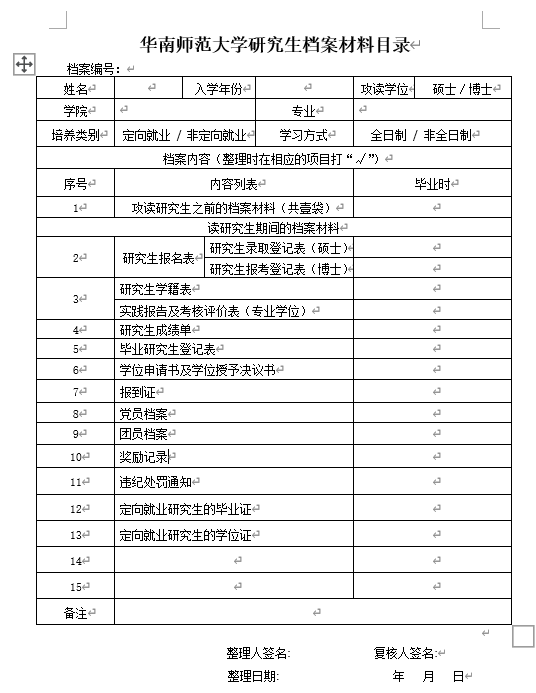 除正常就业、回生源地这两类，其他需在备注栏标明类别（见下图）
1、正常就业
2、回生源地
档案分类整理
3、华师工作
4、暂不派遣
二、档案整理—整理环节
步骤6：
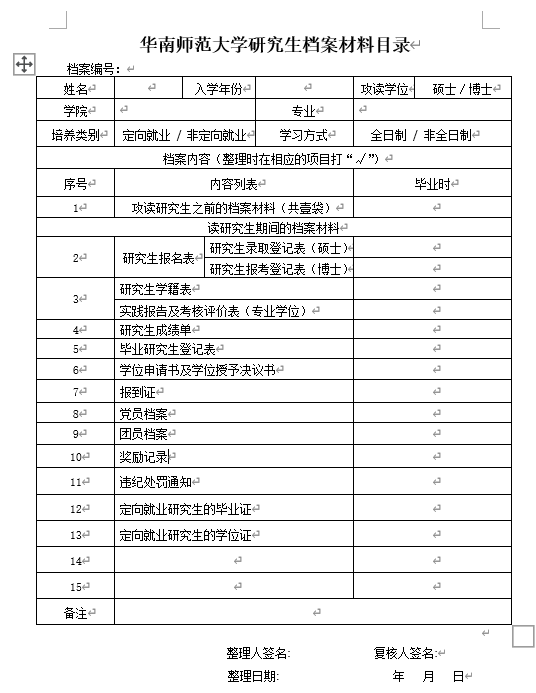 “ 整理人”签名确认后，辅导员再次检查无误，在“复核人”处签名。
二、档案整理—整理环节
步骤7：

      密封档案袋并盖章,全部材料清点装袋完毕，没有缺材料或多出材料再开始密封
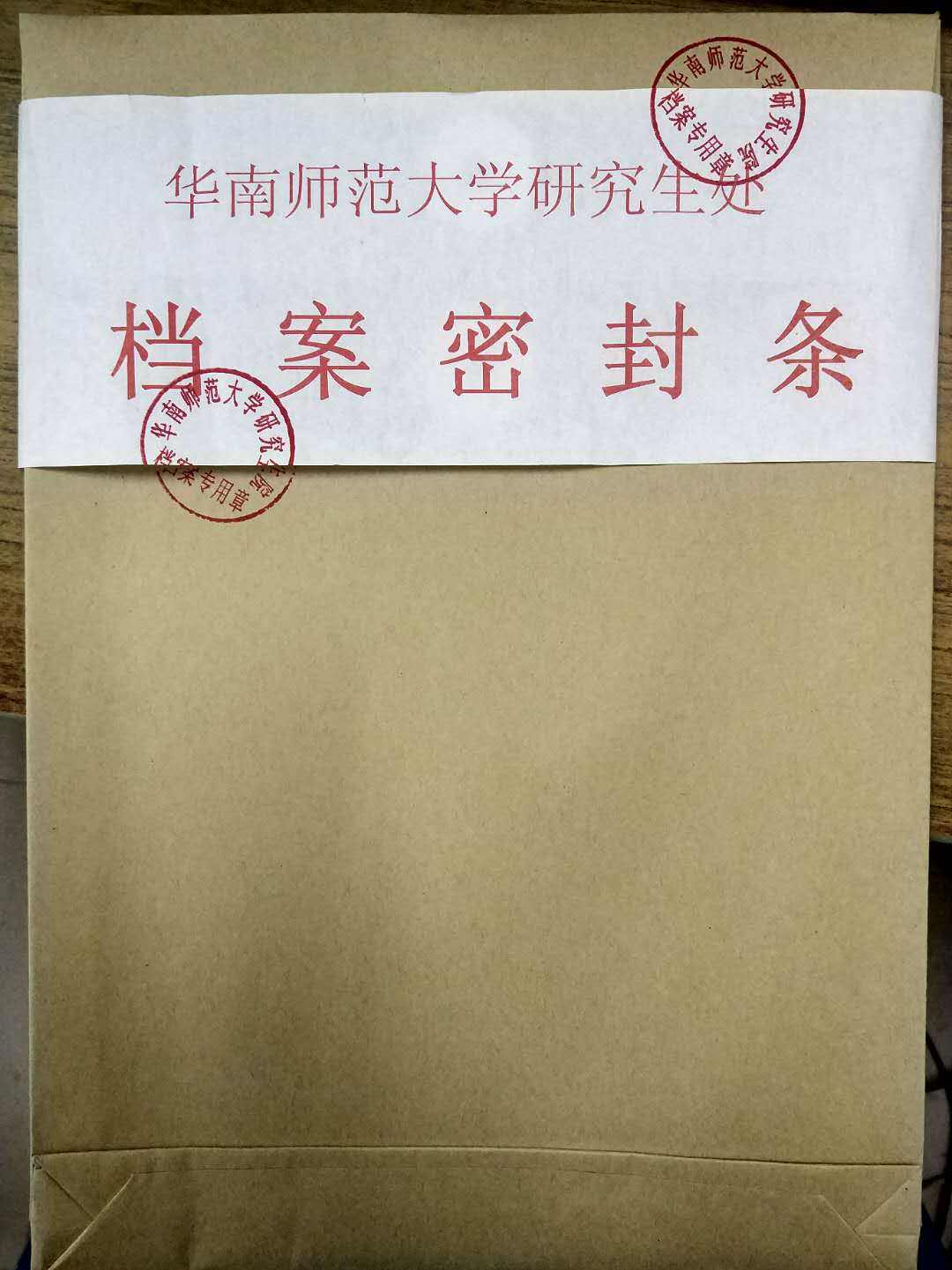 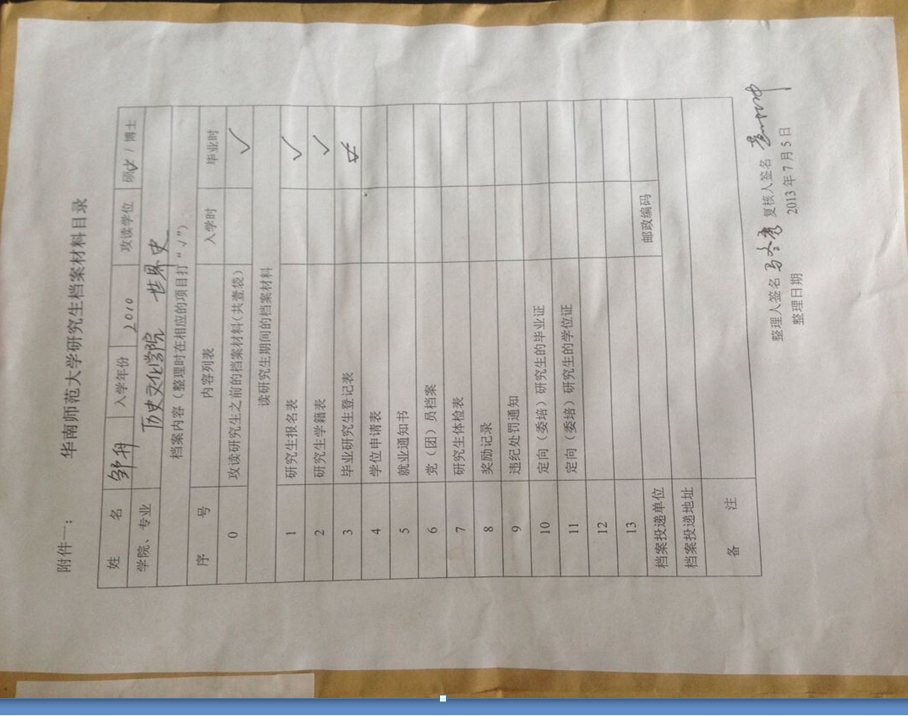 二、档案整理—整理环节
步骤8：

需要寄出的档案，填写转递存根，盖公章（可提前准备）：
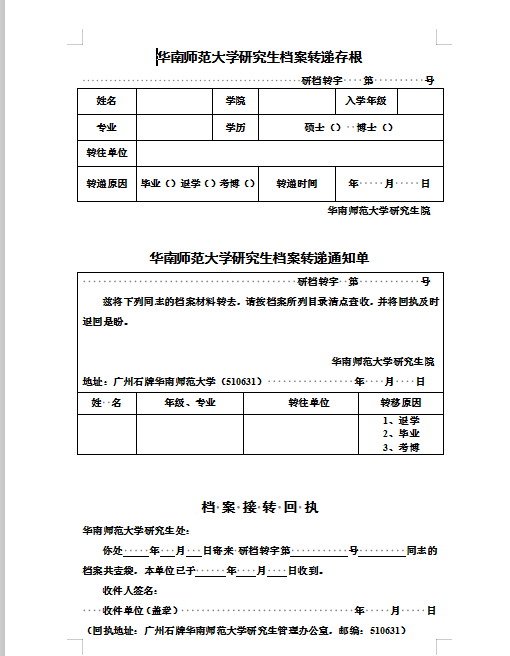 ①
红框部分由学院填写
蓝色部分盖研究生院的章
寄出时，2和3放入EMS袋子
同时1需交回研究生院
②
③
二、档案整理—整理环节
步骤9：
      在EMS袋放入转递存根并密封，上封条，盖章，贴邮寄详情单，    注意对号入座 ！
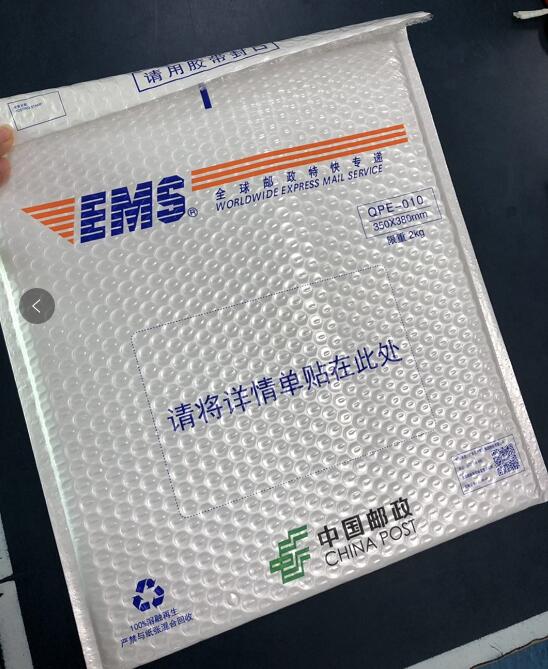 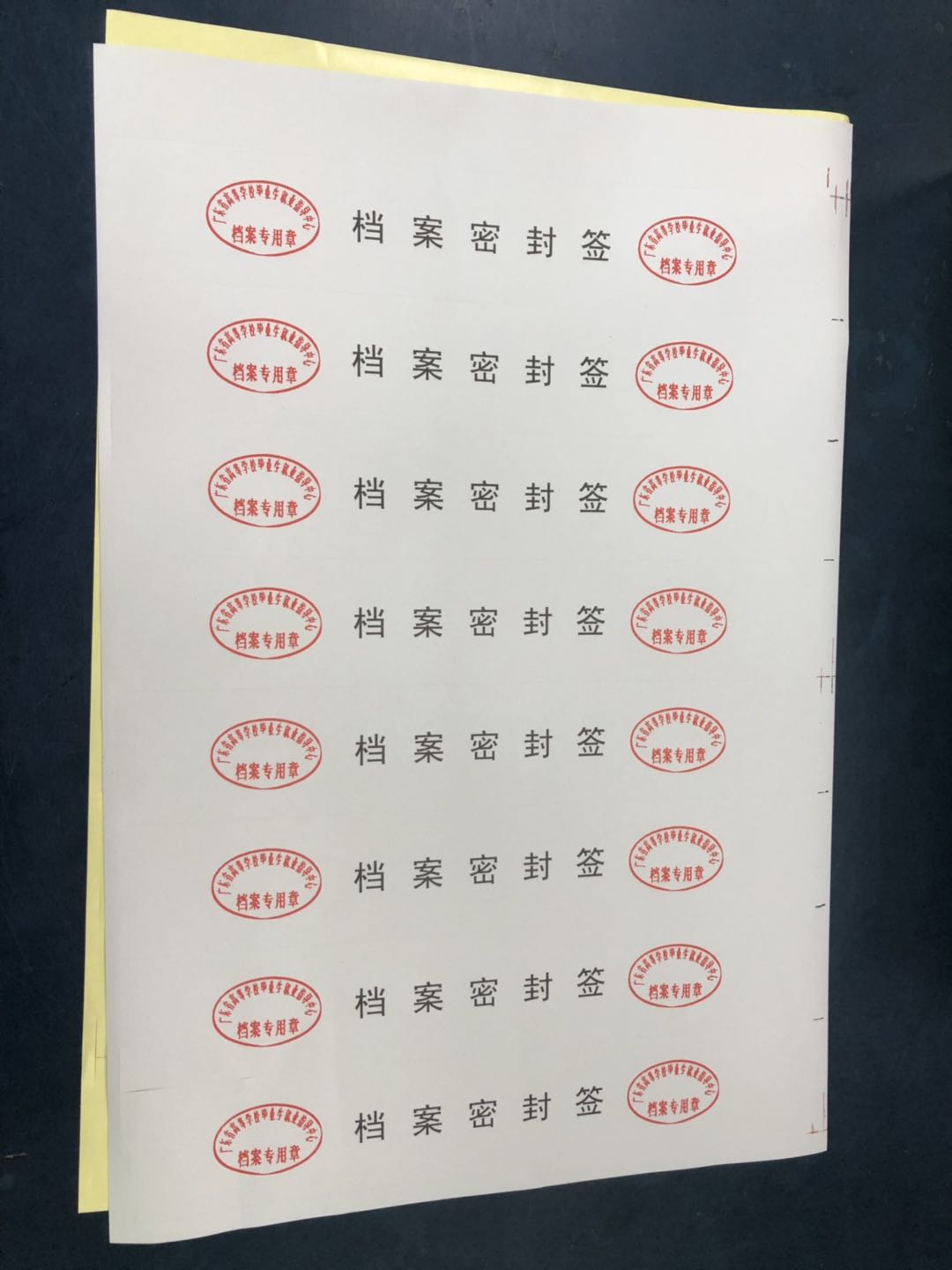 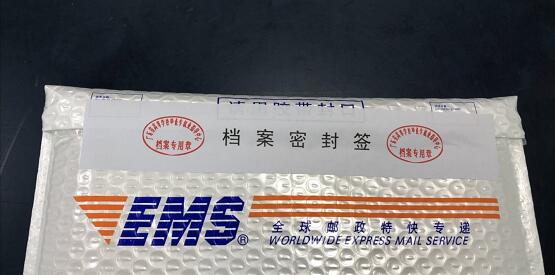 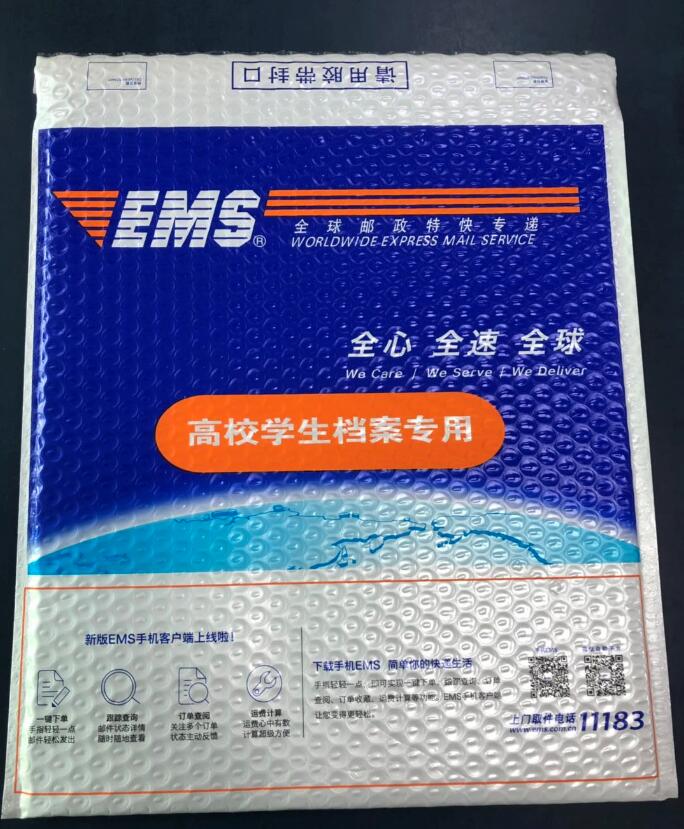 EMS信封
密封条
贴好后
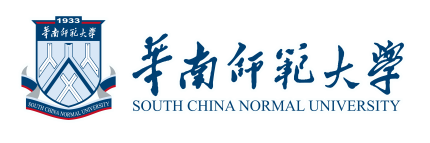 二、档案整理—整理环节
步骤10：


       移交管理办，保证档案份数与交寄信息表数目一致
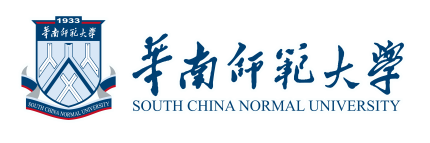 二、档案整理—整理环节
步骤11：

       上交《2021年冬季毕业生档案交寄信息表》学生签名版（加盖院系公章）
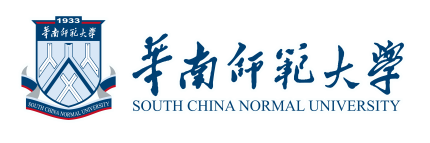 二、档案整理—整理环节
后期整理工作
管理办再次清点各学院档案份数
分类别整理存放
需要寄出的档案抽取邮寄详情单
与邮局对接汇总邮寄单号
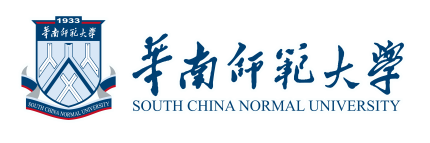 二、 档案整理
注意事项
二、档案整理—注意事项
请学院高度重视，辅导员亲自带队，原则上由党员学生干部参与整理
严格遵守档案保密原则
整理前后档案数目要与档案交寄信息表上的数目一致
强调责任意识，确保档案材料要“对号入座”，不要“张冠李戴”
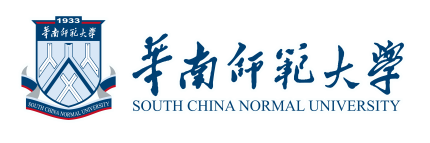 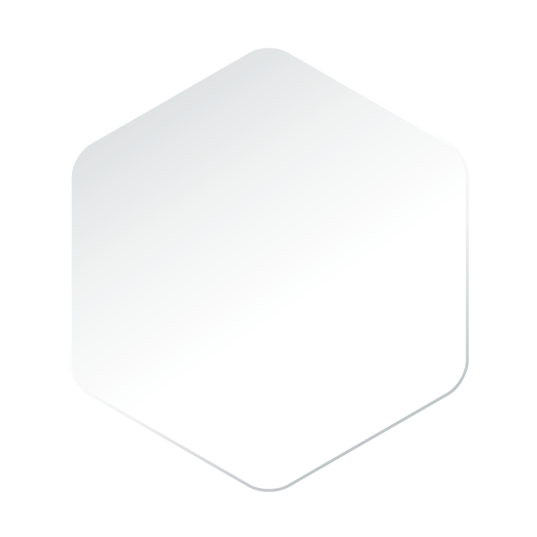 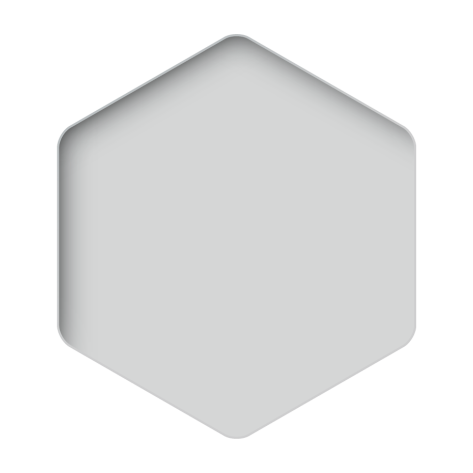 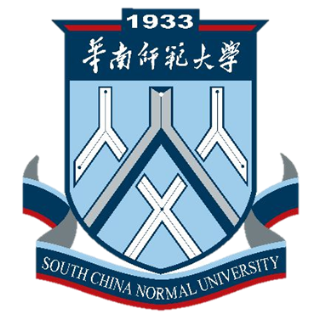 三、档案查询
三、档案查询
2022年3月初通过广东大学生就业创业小程序查询
各学院辅导员，提醒毕业生离校一个月内与档案接收单位确认档案接收情况！
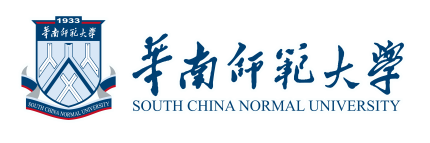 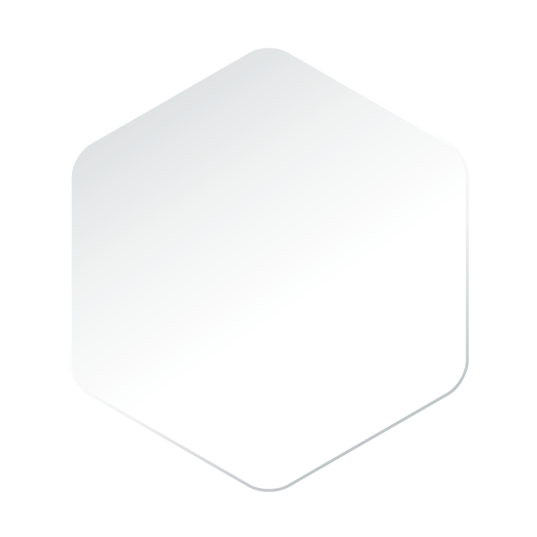 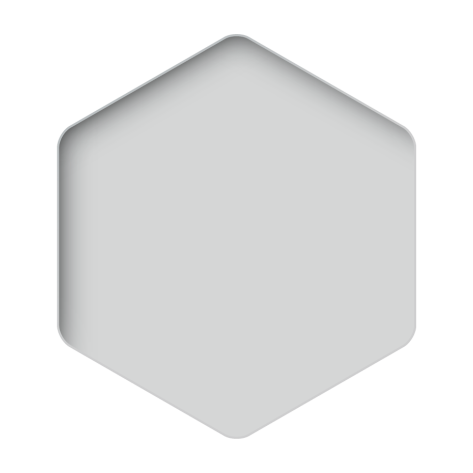 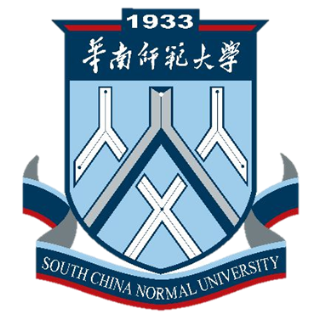 谢 谢 !